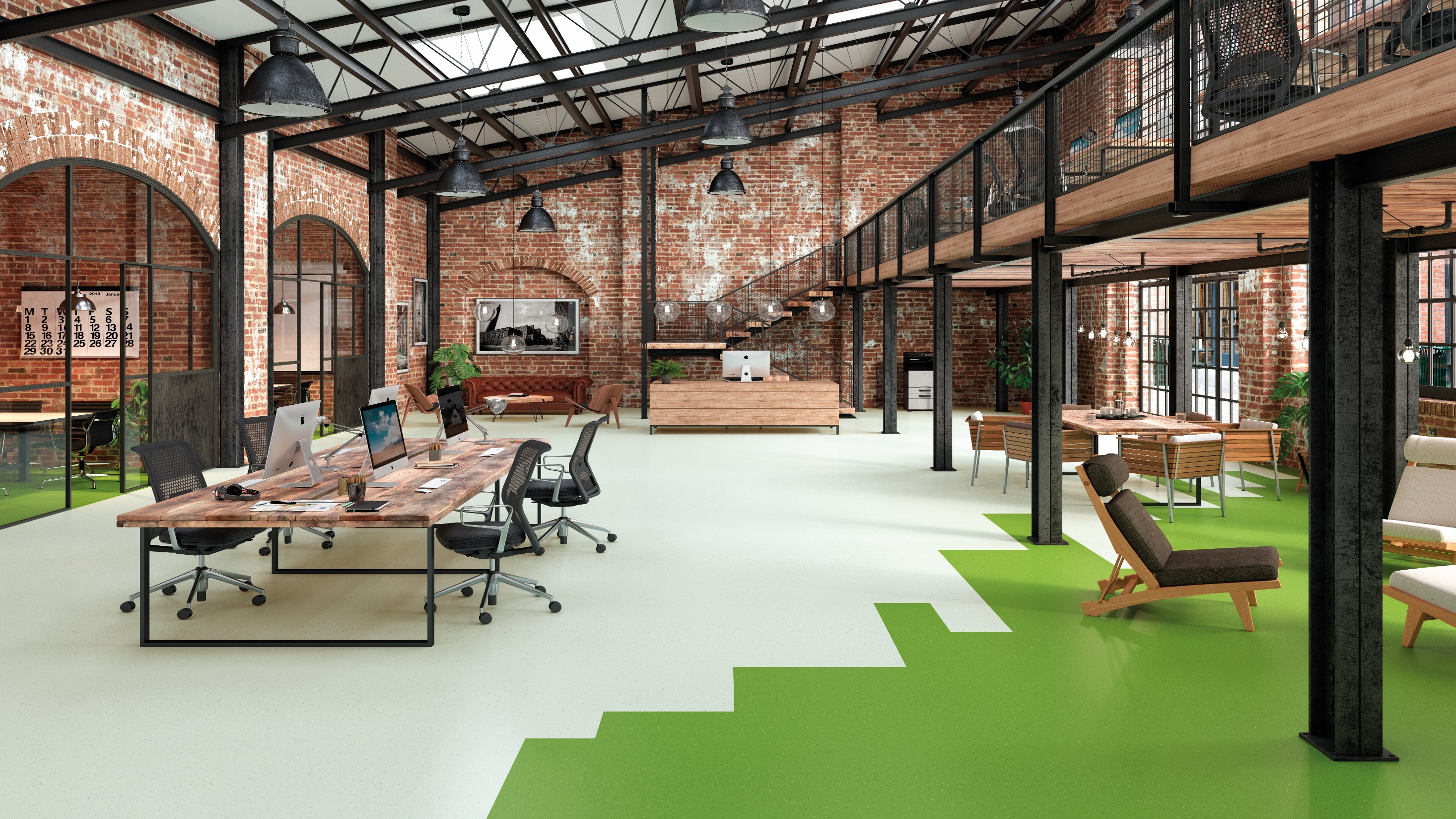 Student Village Accommodation
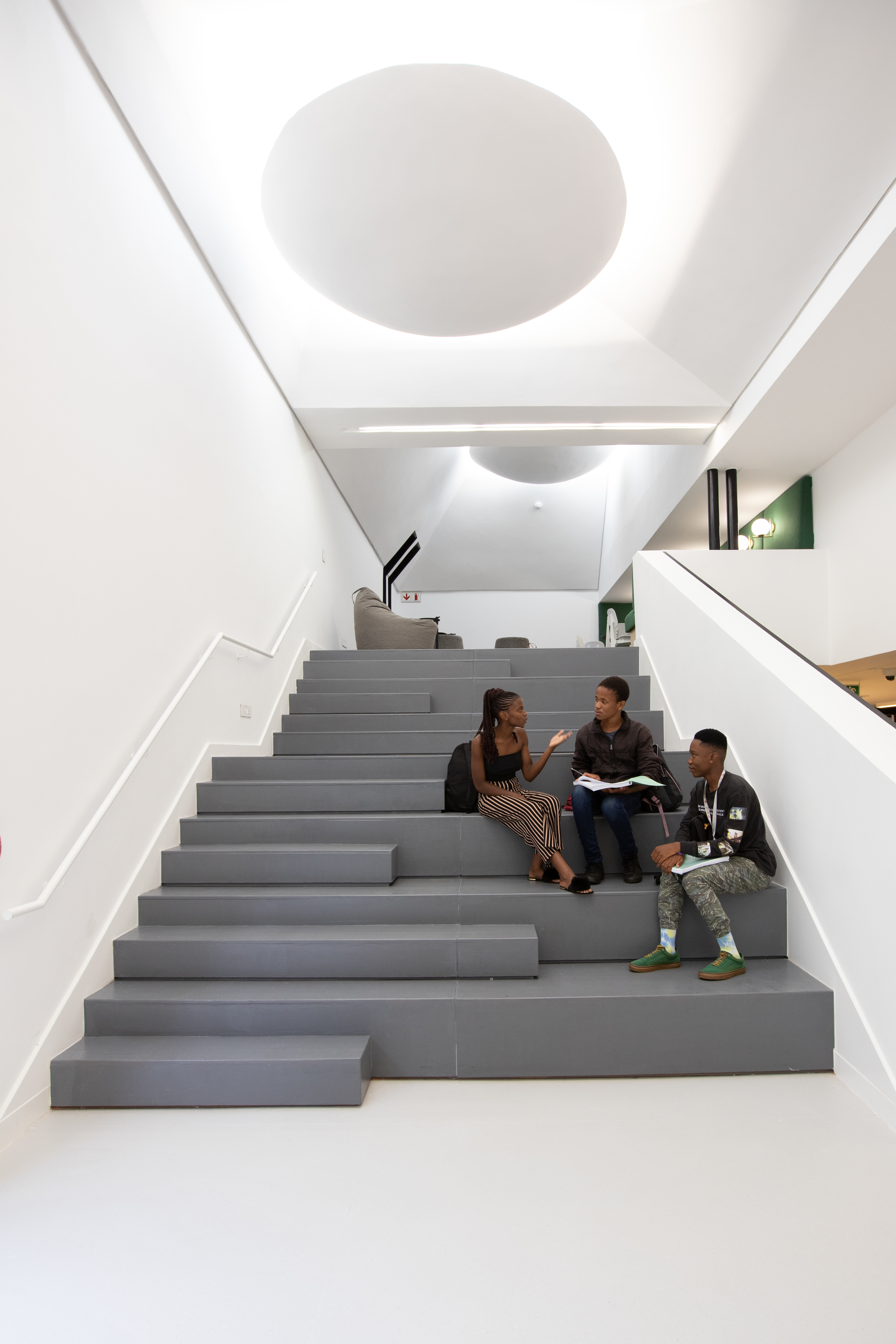 The starting point for any student accommodation is to view the area as a holistic learning space that needs to be healthy and supportive. To support learning, spaces need to be physically safe and comfortable, and students need to feel at home within a community.

Due to its water-resistant nature, durability, ease of cleaning, aesthetics, acoustic properties, slip resistance and comfort, vinyl is often the product of choice for many of student residences today.

Solutions for specialisation areas include:
  Common spaces  
  Study areas
  Bedrooms
  Kitchens
  Bathrooms
  Lounges
  Laundries
  Gyms
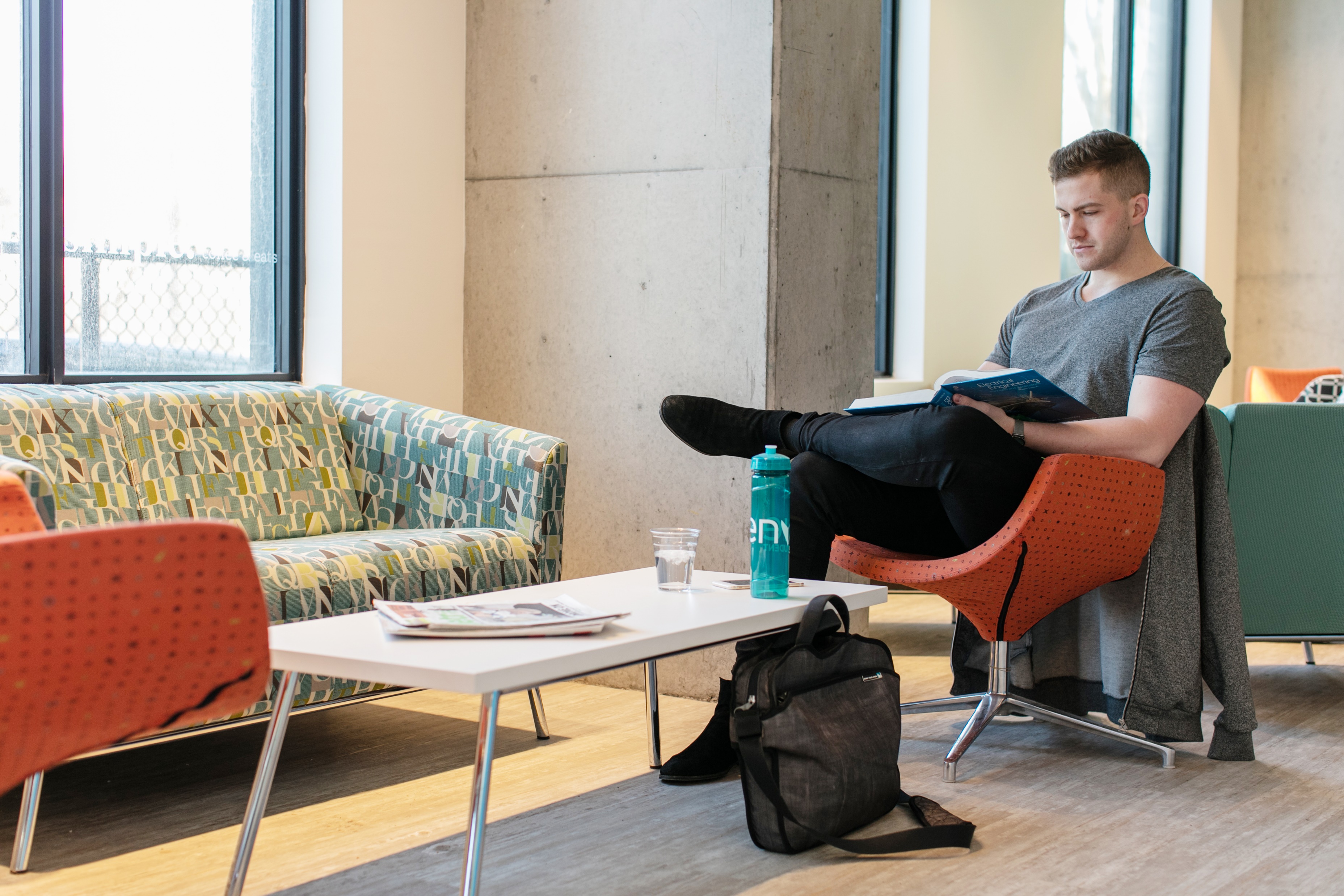 Why Vinyl?

Impervious surface
Hygienic
Flexible
Durable
Waterproof
Reduces noise and stress
Significantly reduces slips, trips and falls
Low VOC emissions ensures best indoor air quality
Ease of maintenance
Natural thermal insulator
Range to suit most requirements
Beautiful design versatility
Comfort
100% Recyclable


Although a vinyl installation requires very specific preparation
and installation technique, the benefits far outweigh the time and cost.
[Speaker Notes: Although a vinyl installation requires very specific preparation and  installation technique, the benefits far outweigh the time and cost.]
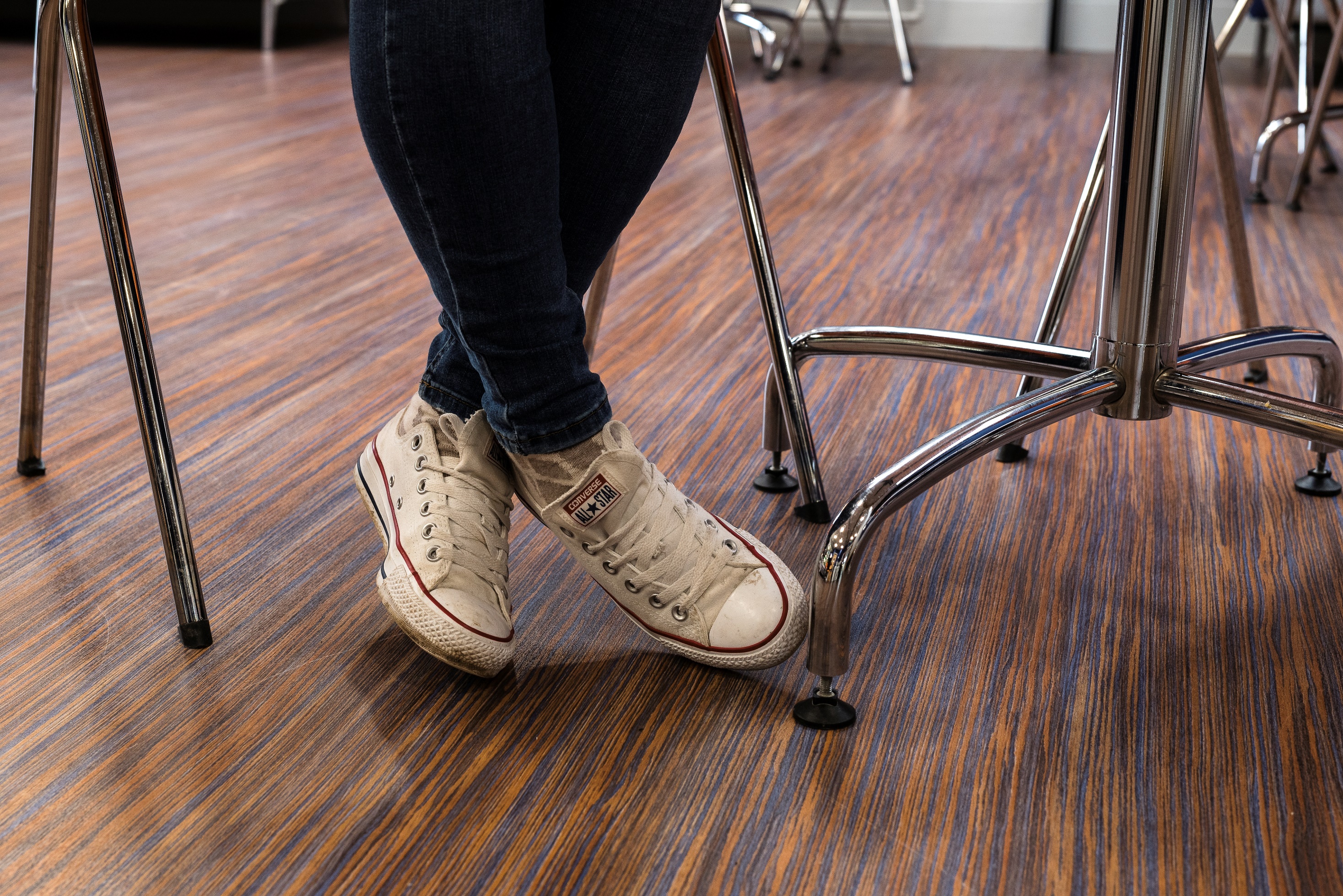 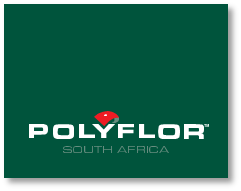 Ability to personalise the space
Durability
Design versatility
The ability to transition seamlessly from one space to the next
Ease of maintenance
 Special requirements – slip resistance, hygiene, acoustics, special needs etc.
Specifying materials with low environmental impact
Design considerations
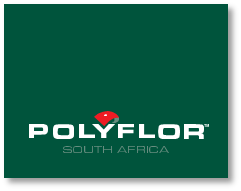 Suitable Products | Directional sheeting
XL PU & STANDARD XL (Annual maintenance required)
2000 PUR (Low maintenance)
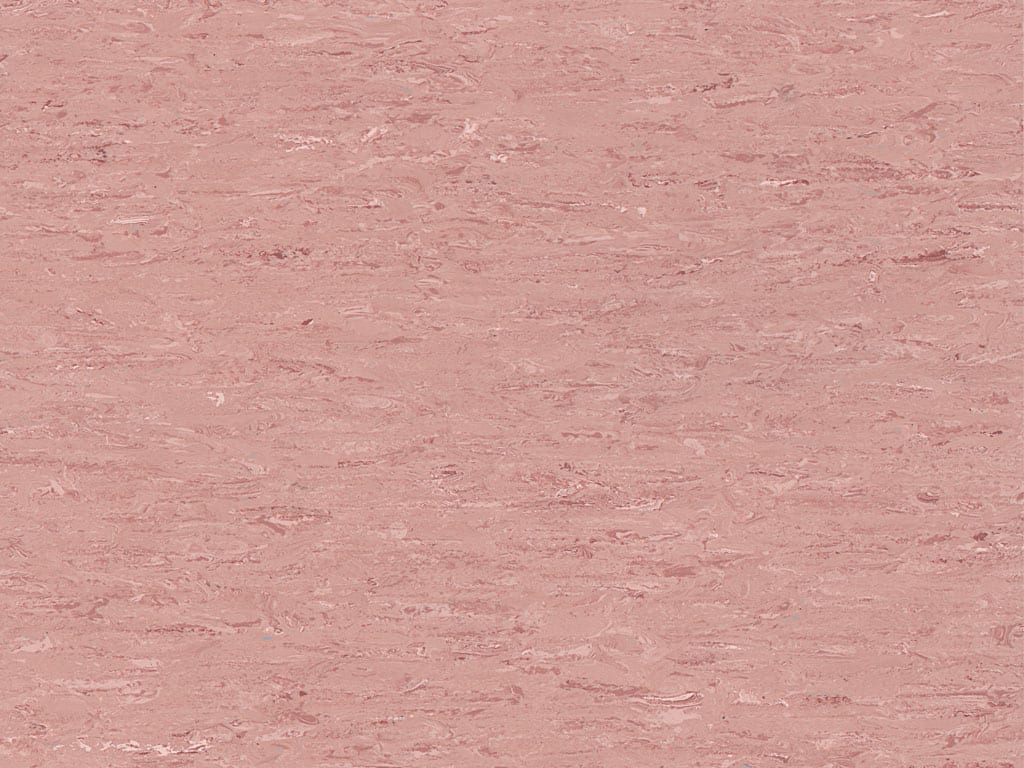 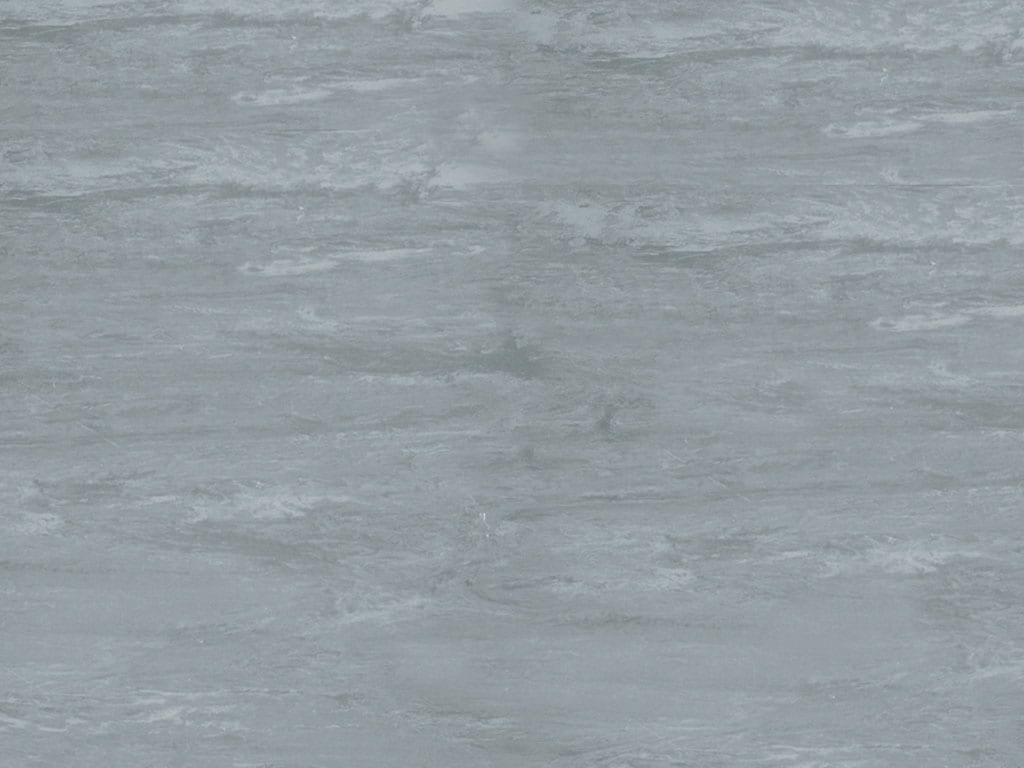 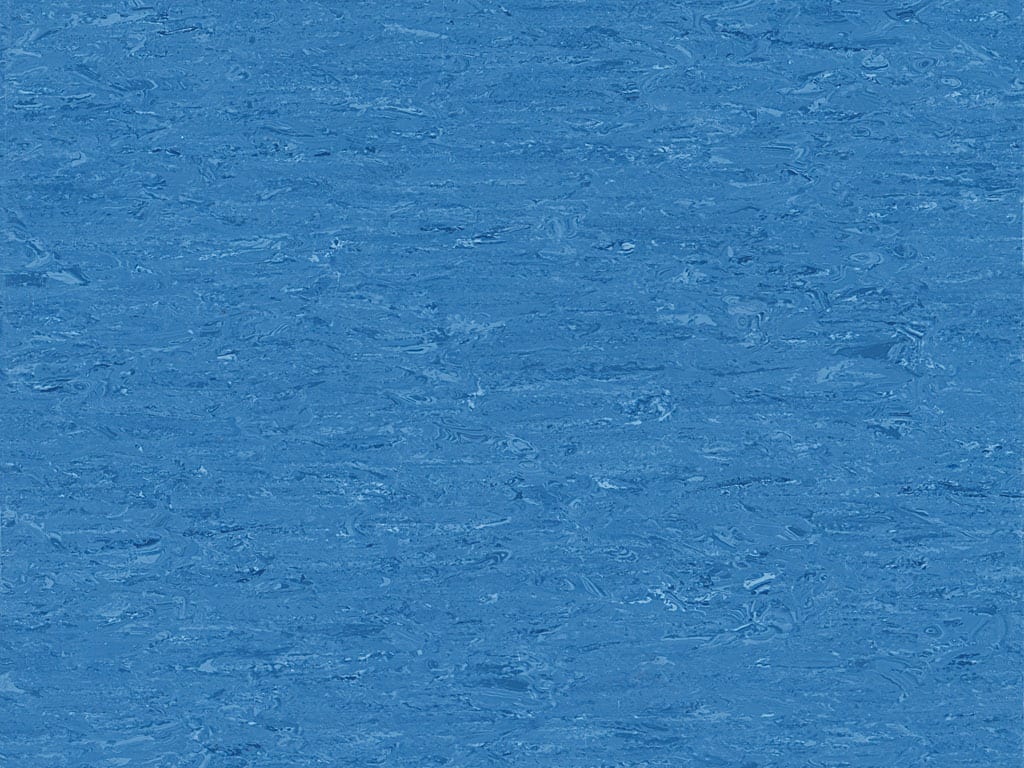 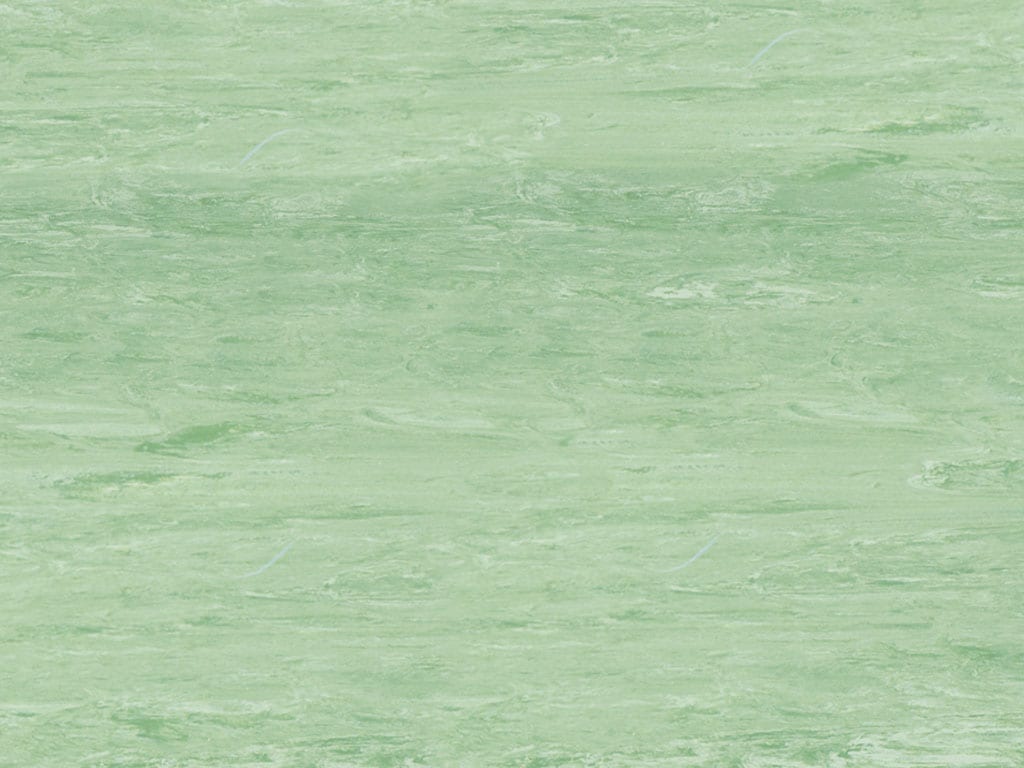 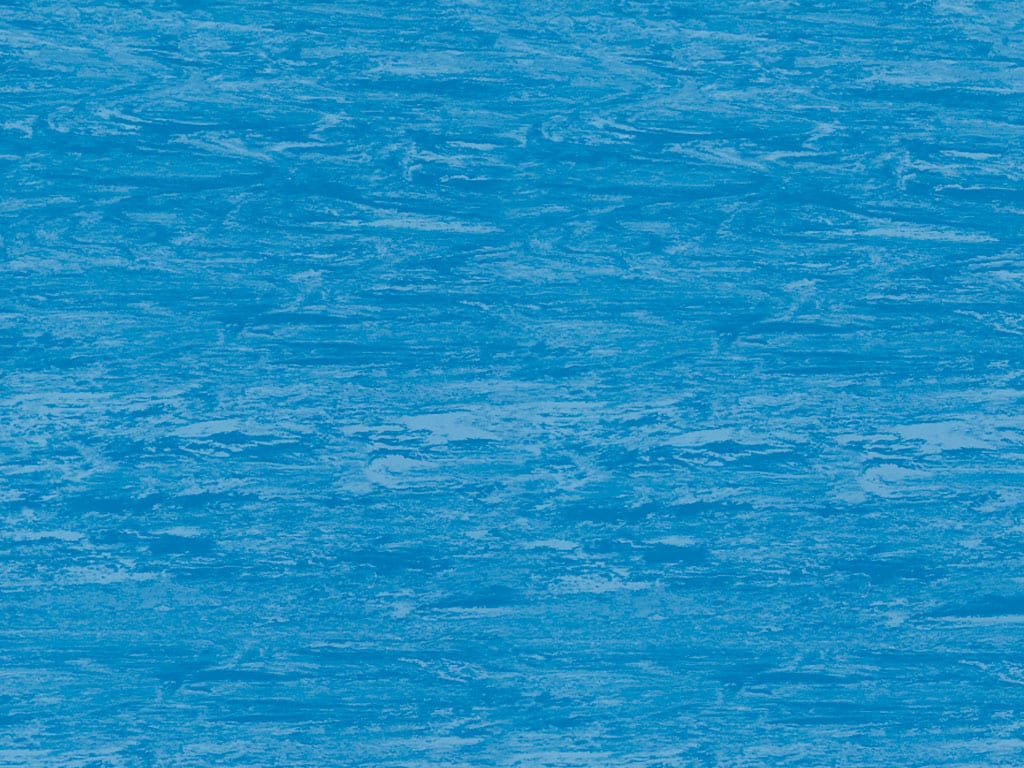 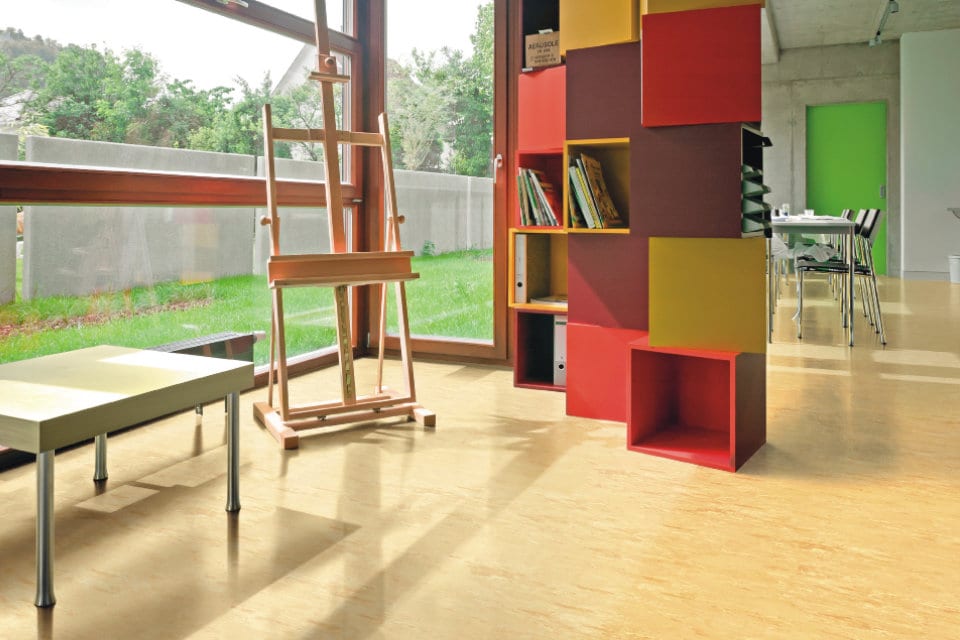 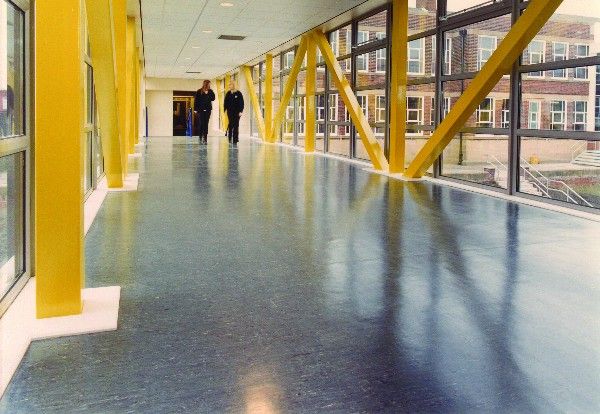 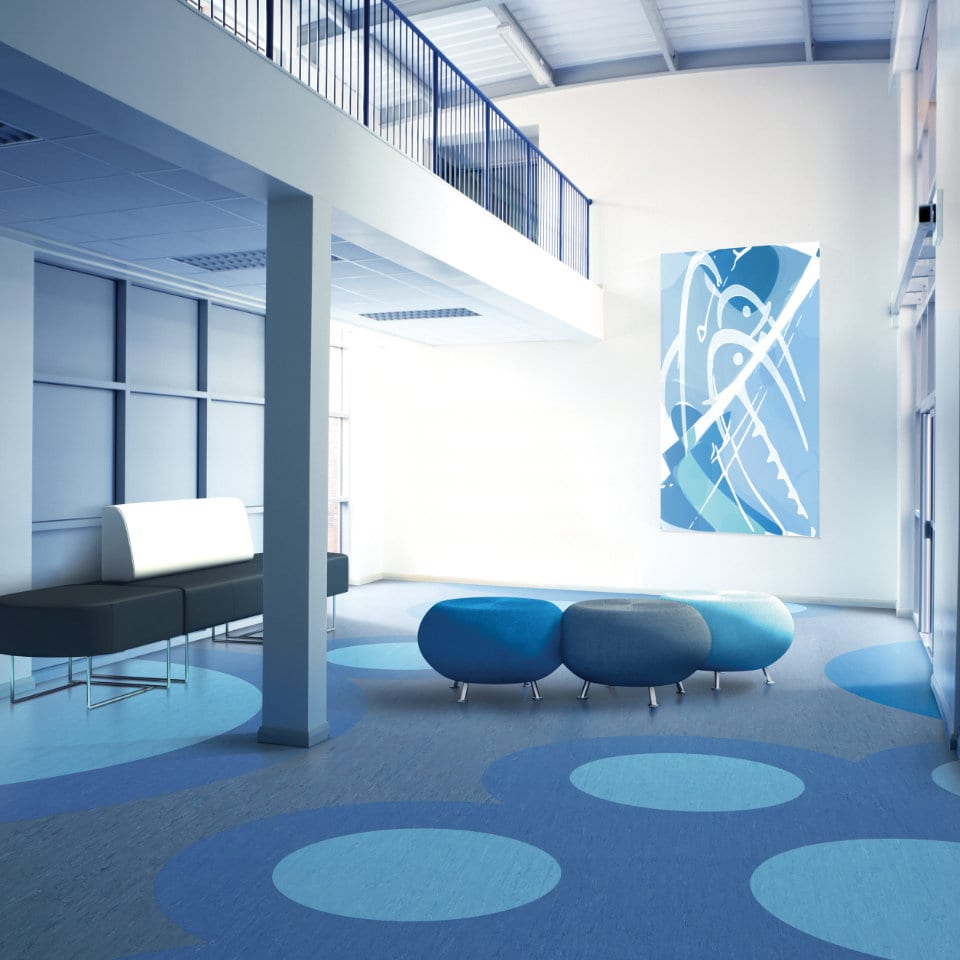 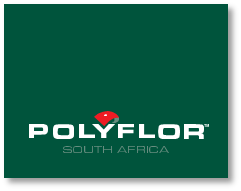 Suitable Products | Non-Directional sheeting
Palettone PUR (Low maintenance)
Classic Mystique PUR (Low maintenance)
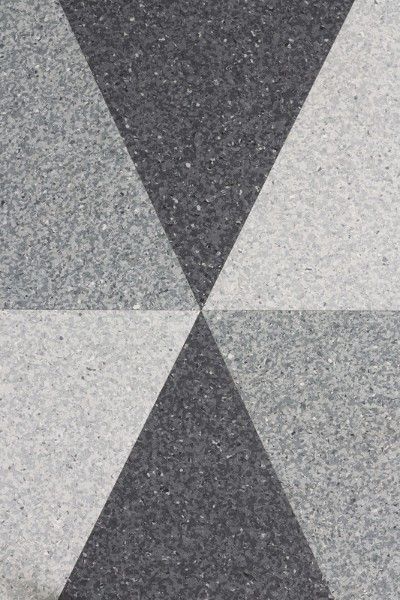 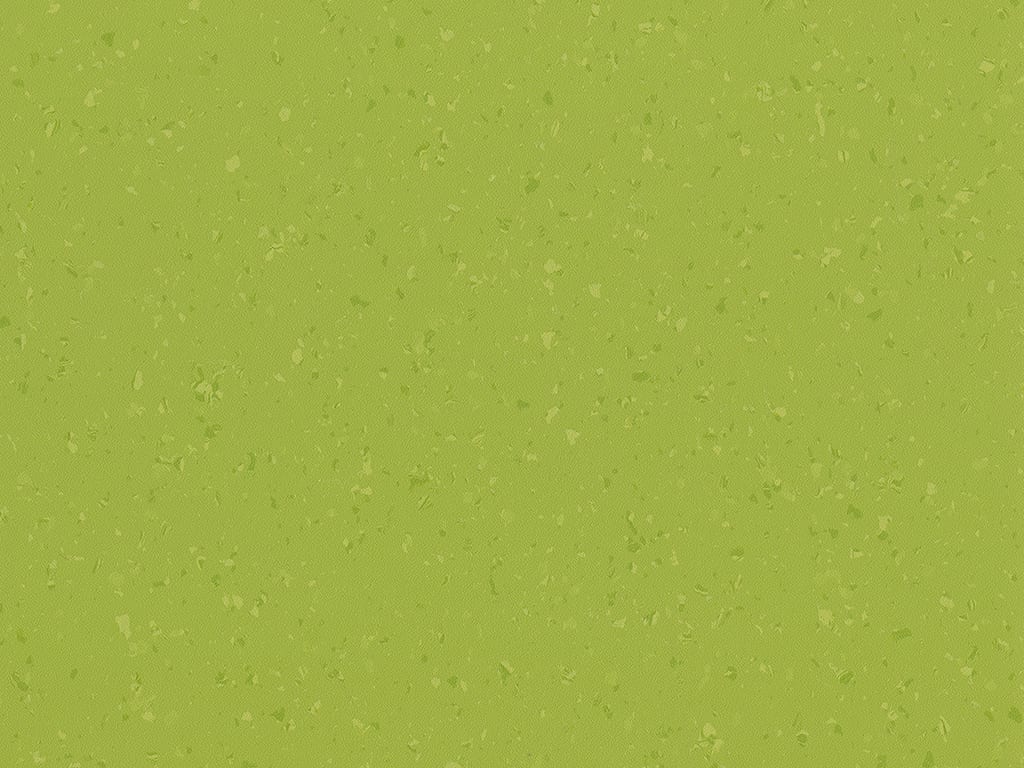 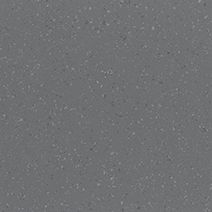 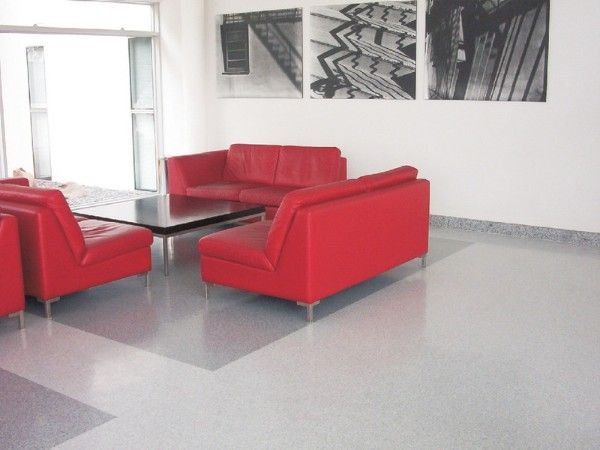 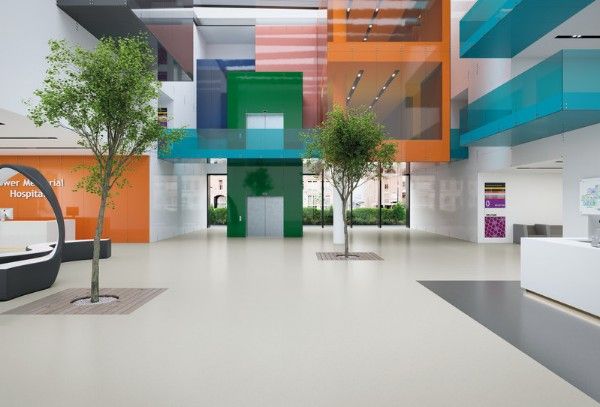 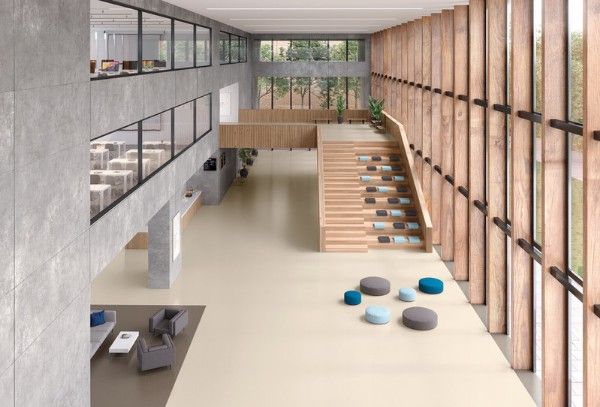 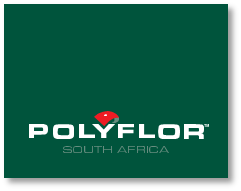 Luxury Vinyl Tiles
Tiles & Planks | Camaro PUR, Expona Commercial PUR,  Affinity255 PUR
Sheet | Expona Flow PUR
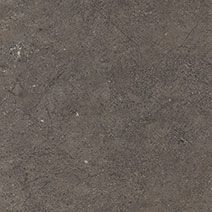 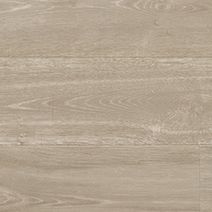 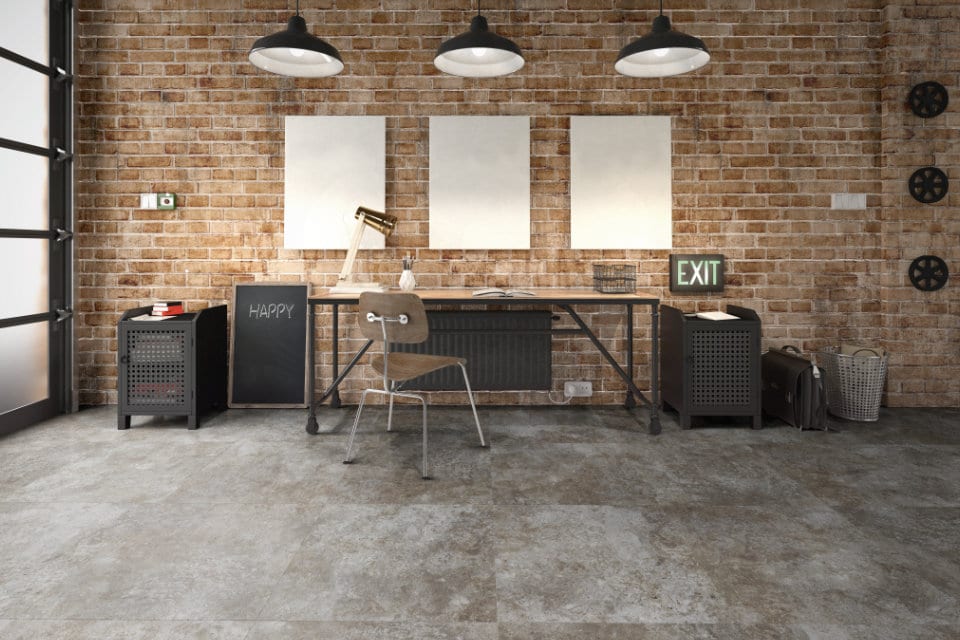 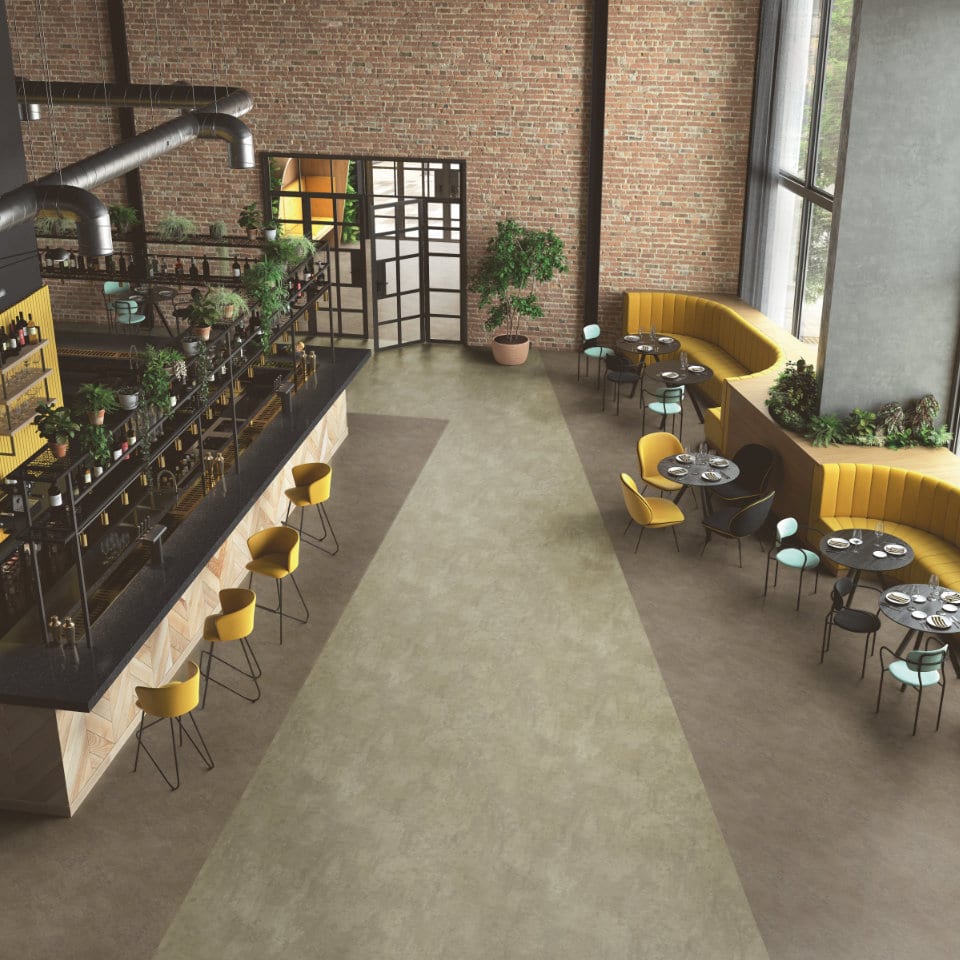 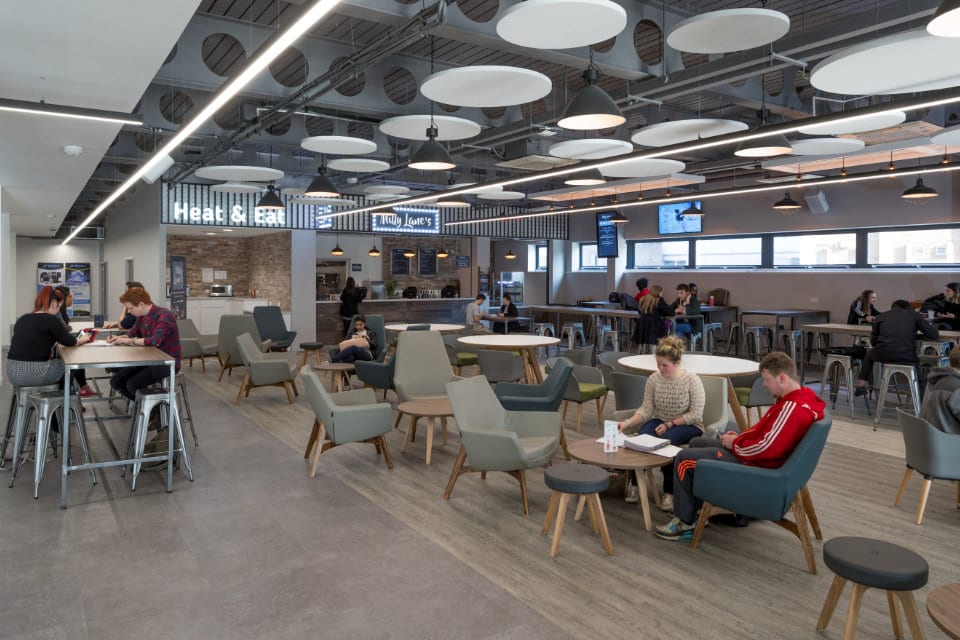 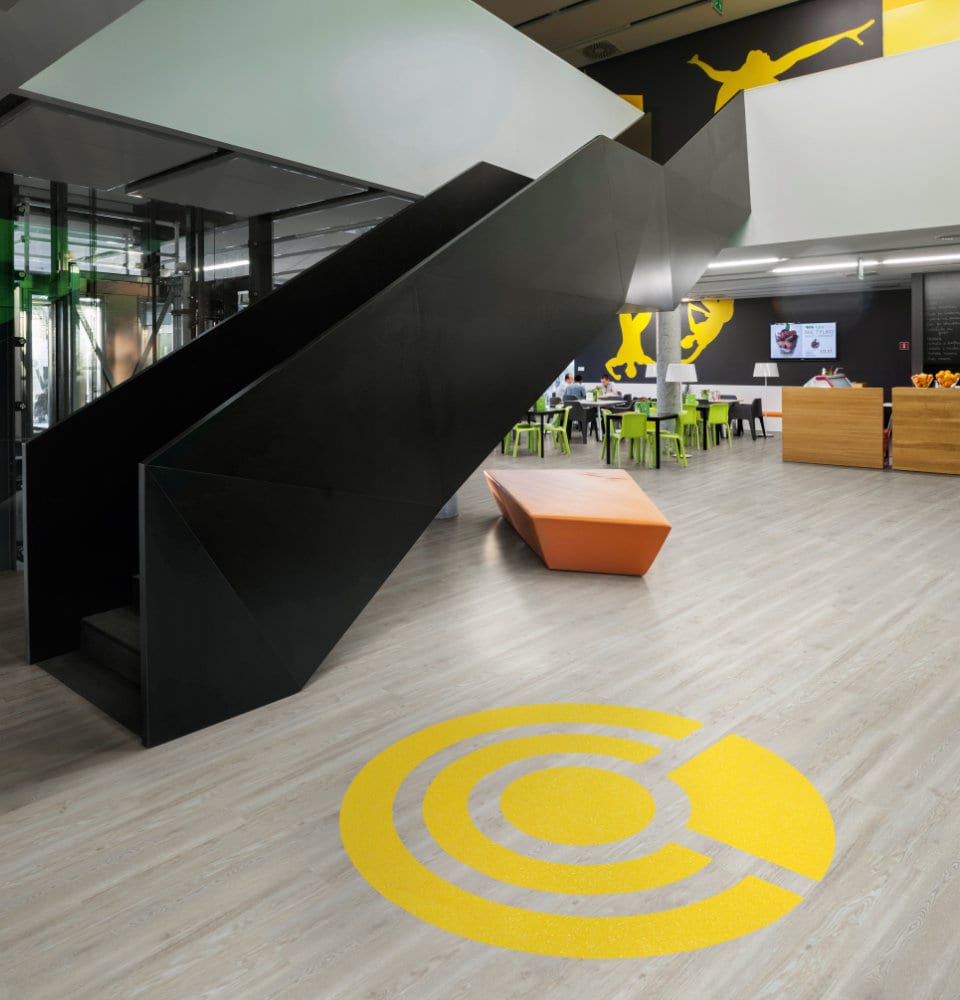 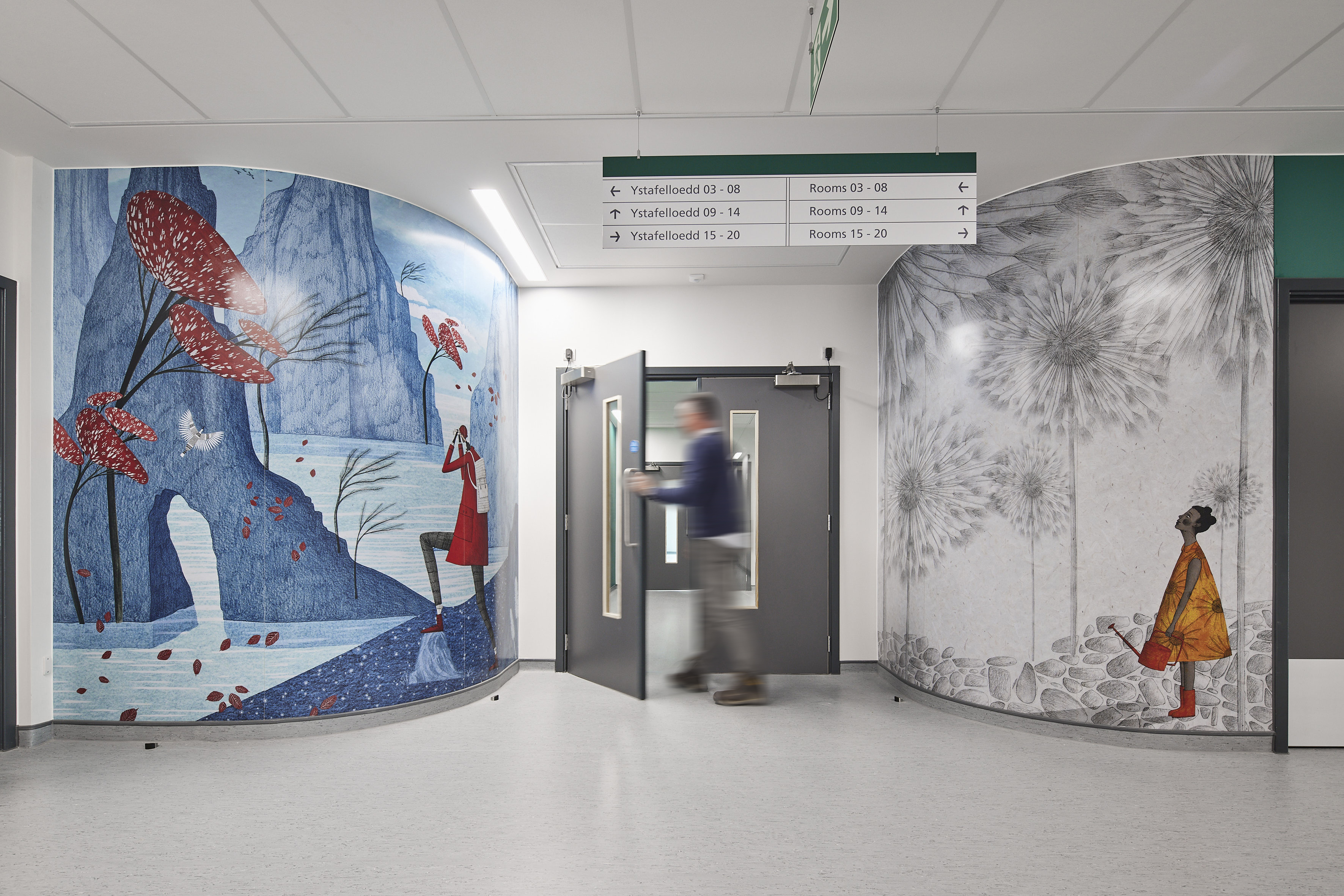 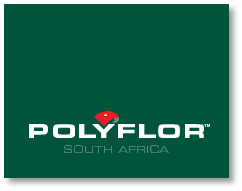 Why Wall Protection?

Reduce maintenance costs
Resistance to impact damage
Improve the overall appearance of an interior
The hygienic wall cladding system offers excellent surface protection
Easy to clean surface
Wayfinding
[Speaker Notes: - Cheaper alternative to continuous plastering and painting of walls

- Absorbs and dissipate impact from wheeled traffic –and 

- Modern designed profiles contribute to the interior look

Easy to clean

Wayfinding]
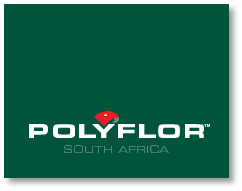 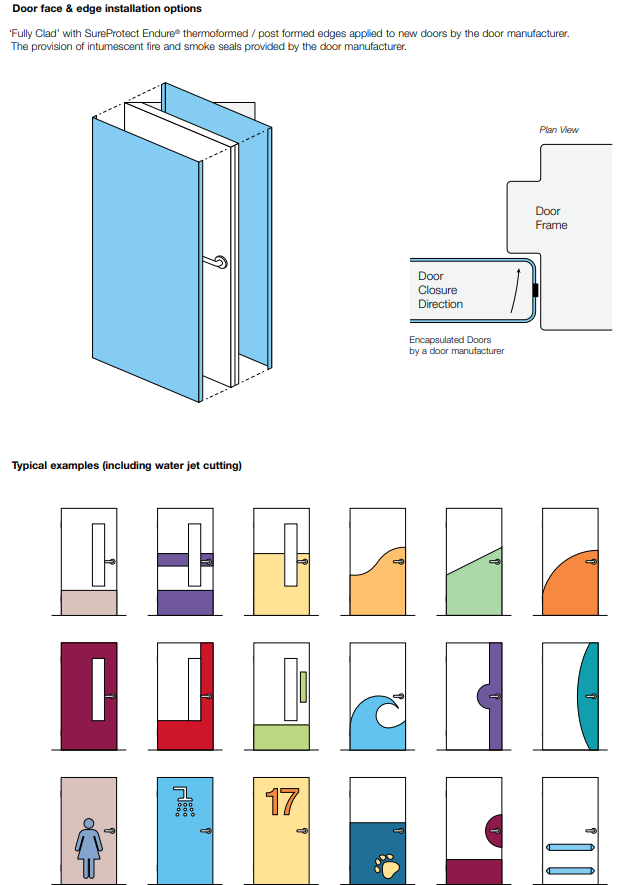 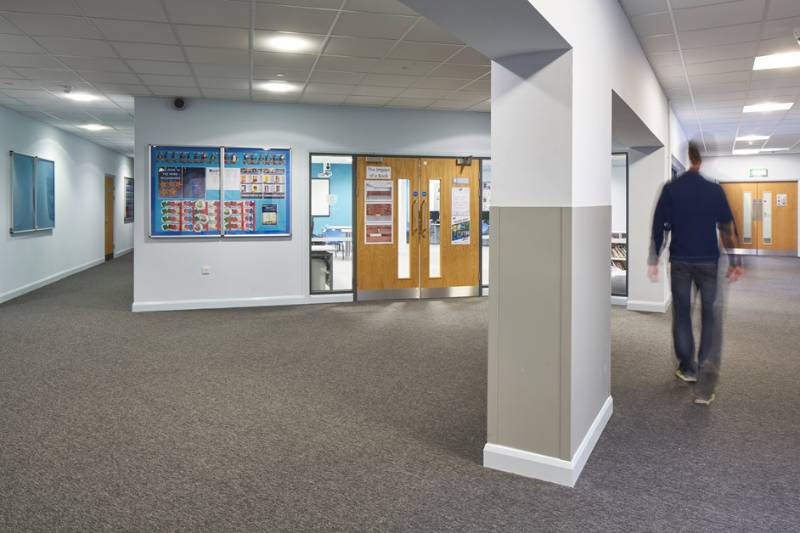 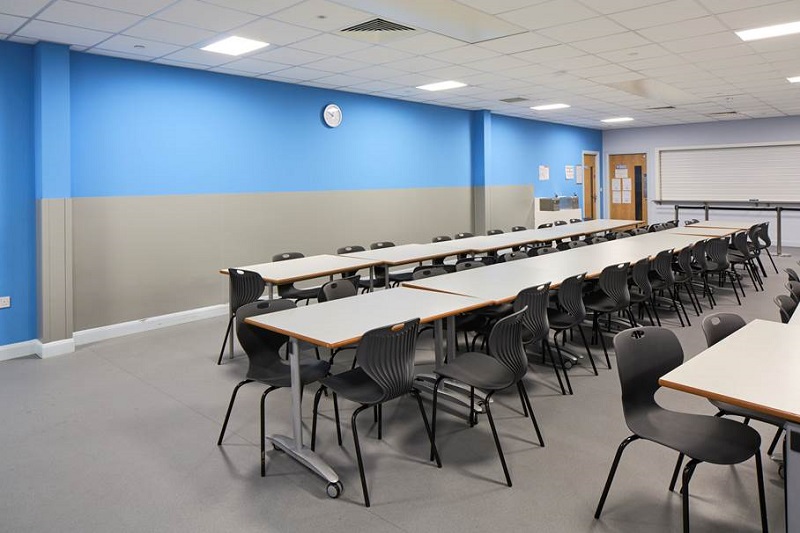 [Speaker Notes: - Cheaper alternative to continuous plastering and painting of walls

- Absorbs and dissipate impact from wheeled traffic –and 

- Modern designed profiles contribute to the interior look

Easy to clean

Wayfinding]
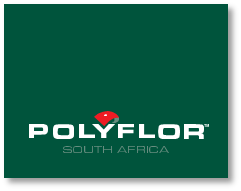 University of PretoriaAkanyang Student Residence
Products used :	Silentflor PUR
		Palettone PUR
		Standard XL 
		XL PU
Architect :	Two Five Five Architects
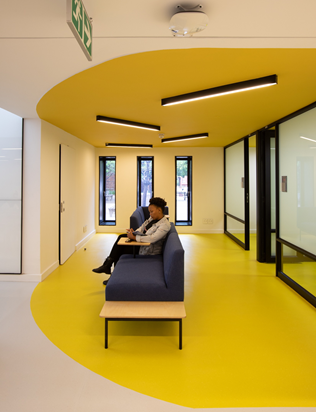 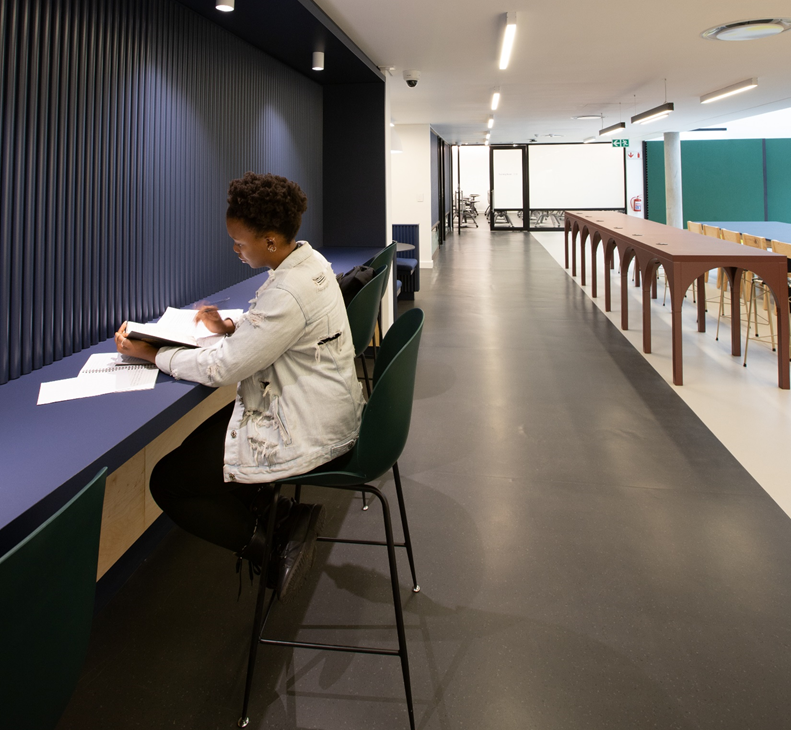 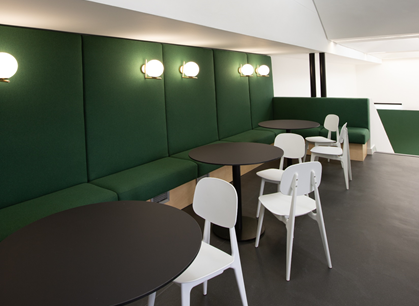 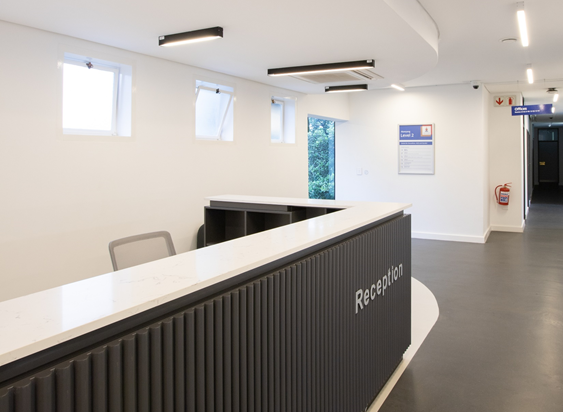 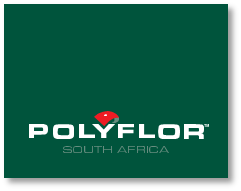 University of PretoriaEMS Research Hub
Products used :	Bloc PUR
		Silentflor PUR
Architect :	Two Five Five Architects
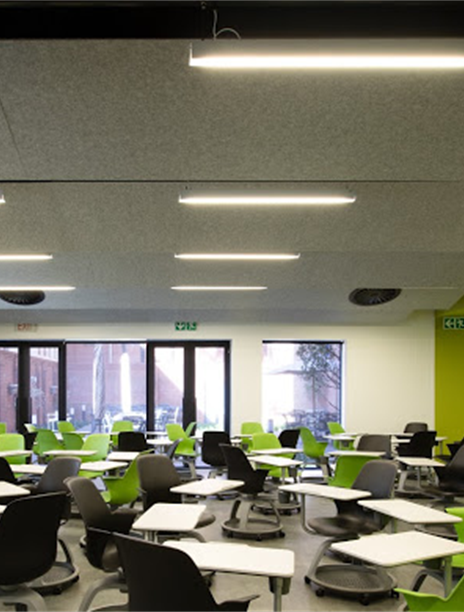 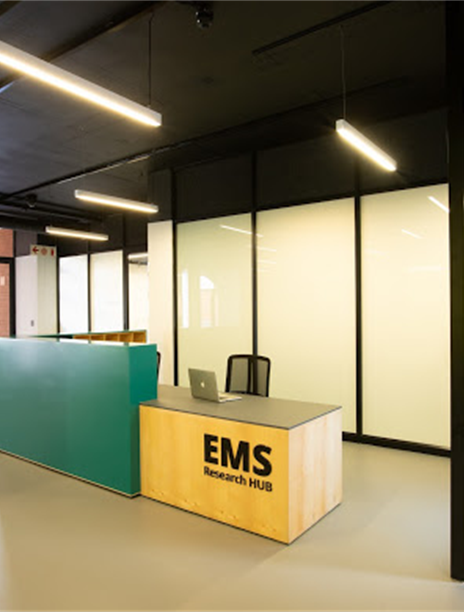 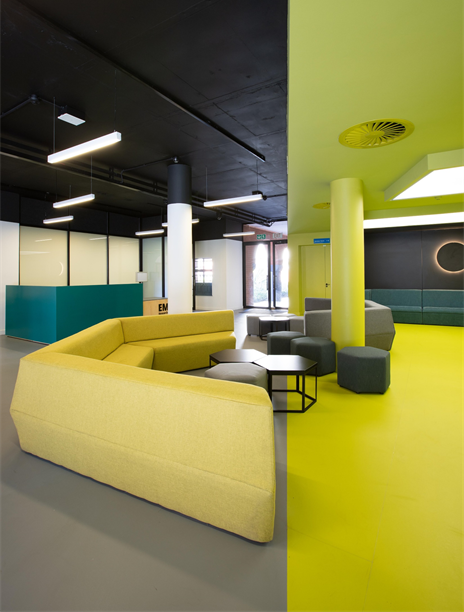 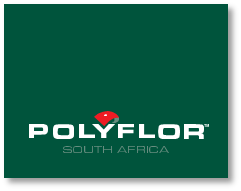 Luneside Student Accommodation
Product used :	Standard PUR
		Expona Flow PUR
Architect :	Just H Architects
Link : 		https://youtu.be/4BckIg3_yY8
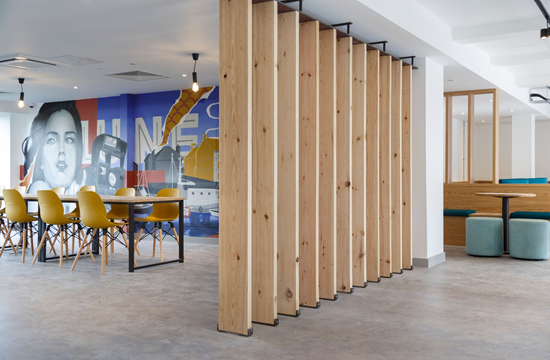 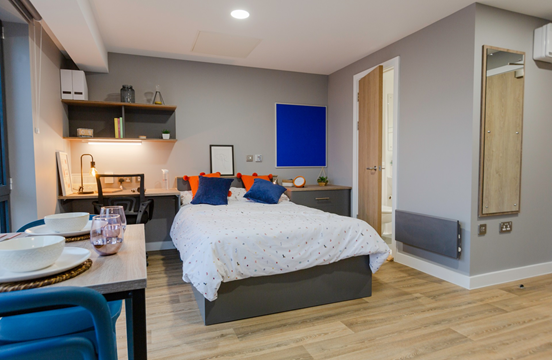 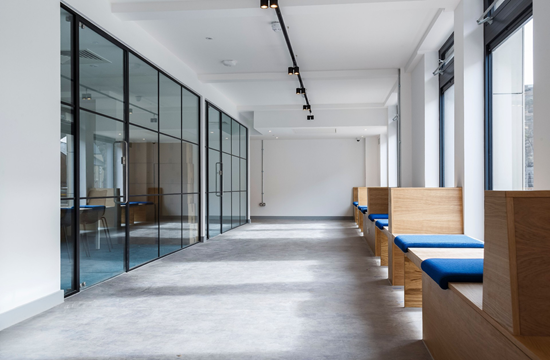 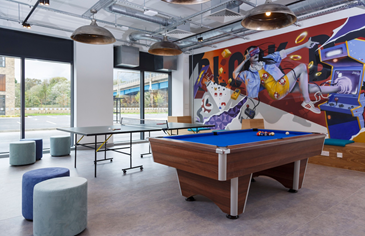 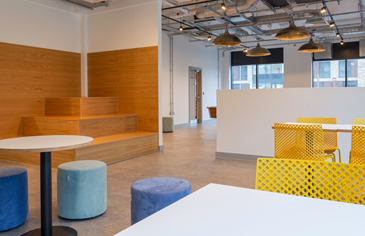 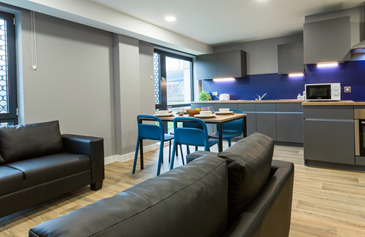 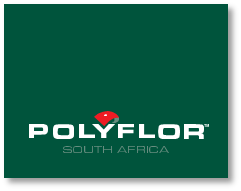 Envie Student Apartments
Product used :	Expona Commercial PUR
Architect :	Creative Friction
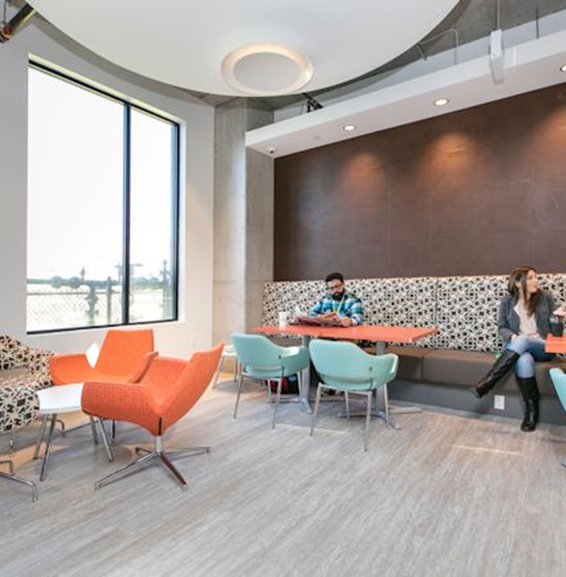 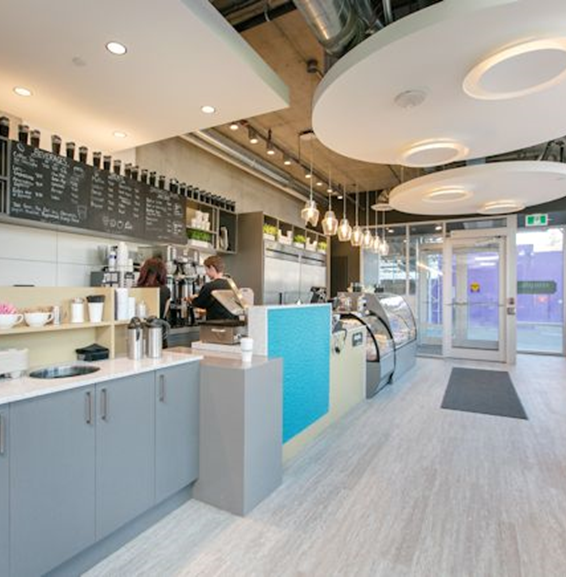 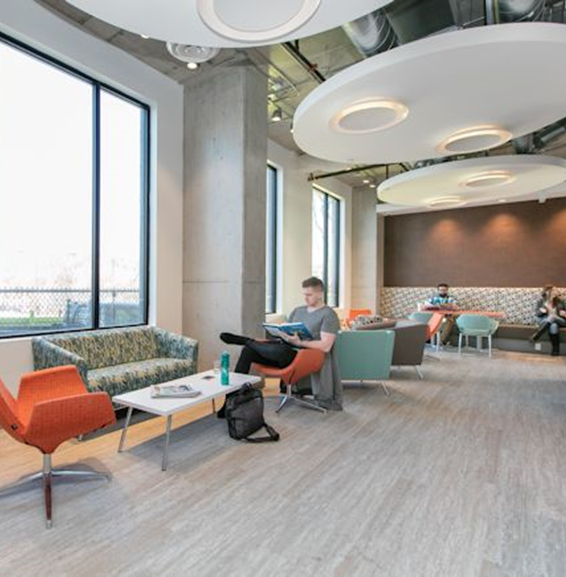 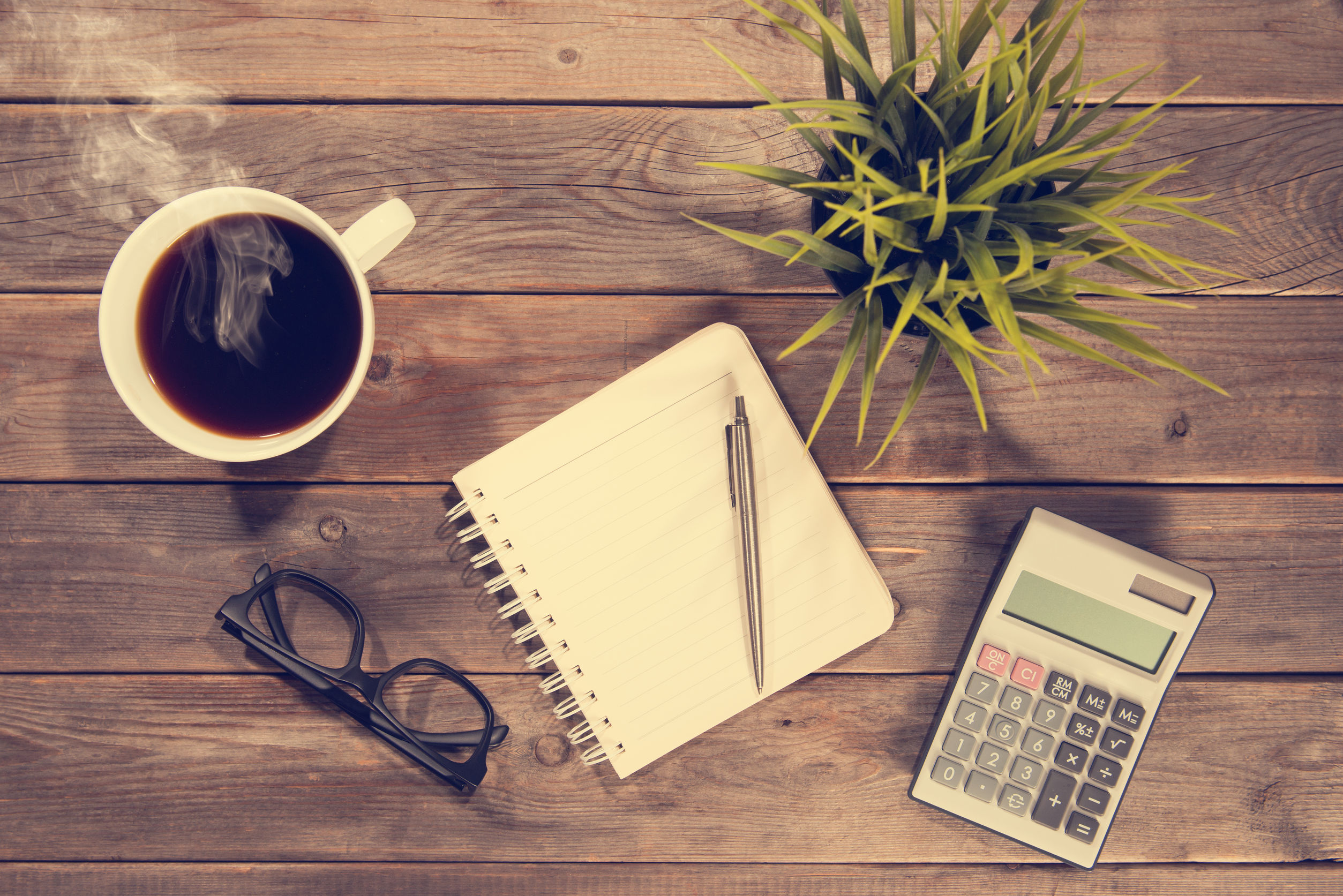 Subscribe to our blog
for valuable insights and advice
from our team of experts
http://info.polyflor.co.za/news